Hydrology Video
http://pbskids.org/dragonflytv/scientists/scientist48.html
Hydrology
Hydro = water
ology = study of
The Study of Water
Evapotranspiration
All the water that evaporates and the water released by leaves of plants.
What happens to precipitation that hits the surface of the Earth?
There are only two possibilities:
Infiltration: Water soaks into the ground.
Runoff: Water runs over surface to lakes or streams.
Infiltration is influenced by
Type of surface, Saturation of ground, slope, and vegetation.
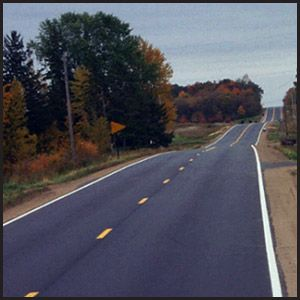 Water infiltration and soil
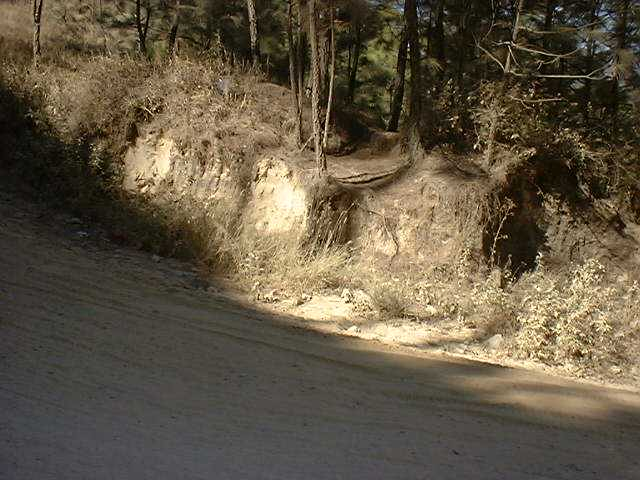 GROUND WATER
Zone of Aeration:  Has air between particles.
Capillary Fringe:  Area just above water table.
Water Table:  Top of the zone of saturation.
Zone of Saturation:  Soil is completely filled with water.
Ground Water (continued)
Regolith:  Less permeable parent rock that makes up the bedrock of the area
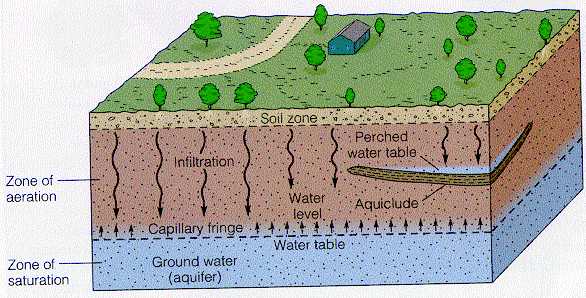 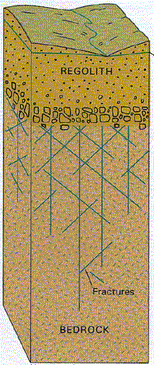 Factors Affecting Infiltration
Porosity:  Percentage of open space in a soil.
Particle Size:  Does not affect porosity.
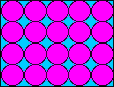 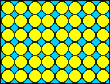 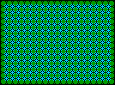 Porosity (Continued)
Particle Shape:  Round particles have more porosity than flat particles.
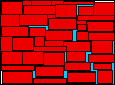 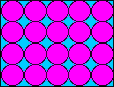 Porosity (continued)
Sorting:  Sorted particles have higher porosity.
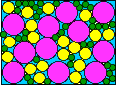 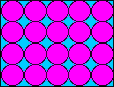 SORTED
NOT SORTED
Porosity
Permeability:  Rate at which water moves through pore spaces of soil or rock.
Impermeable:  Water can not enter. (examples: solid rock, pavement, clay)
Porosity
Packing:  Packed soils have less porosity.
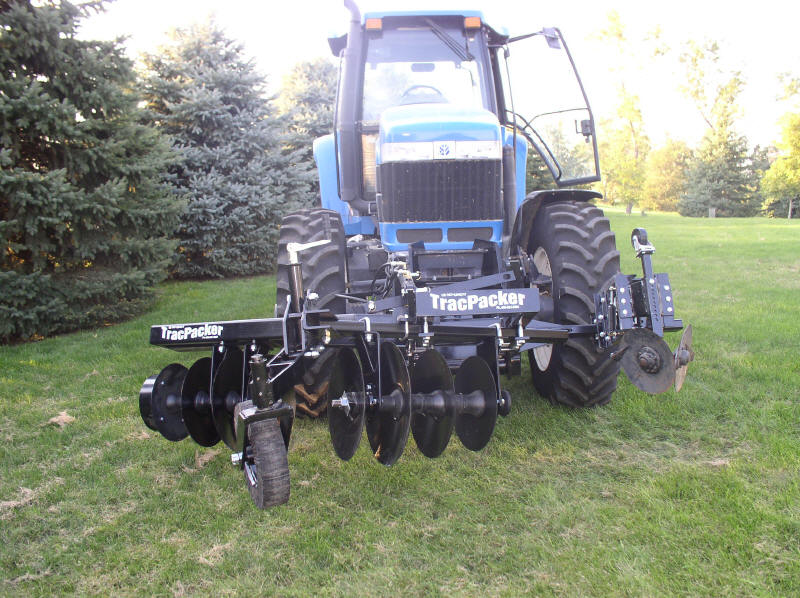 Simulation
http://www.glencoe.com/sites/common_assets/science/virtual_labs/CT02/CT02.html
Which has the greatest permeability?
(turn and talk)
Factors Affecting Permeability
Particle Size:  Larger grains are more permeable than small.
Particle shape:  Rounder particles have higher permeability.
Sorting:  Sorted soils are more permeable than unsorted.
Packing:  Packed soils have low permeability.
Permeability of Soils
Capillarity
Upward movement of water through soil.
Capillary Action:  Water sticks to small grains (cohesion).
Surface Area and Capillary Action
More S.A. = More C.A.
Water retention:  Water held in pore spaces.
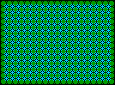 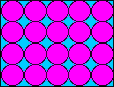 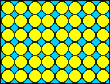 Capillarity continued
Particle Size:  As soil size increases, capillarity decreases
Sorting:  Sorted soils have low capillarity
Packing:  More packing = more capillarity (to a point).
Capillarity
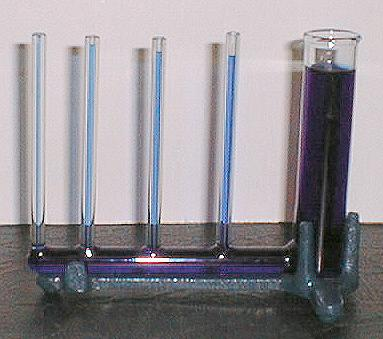 Volunteers
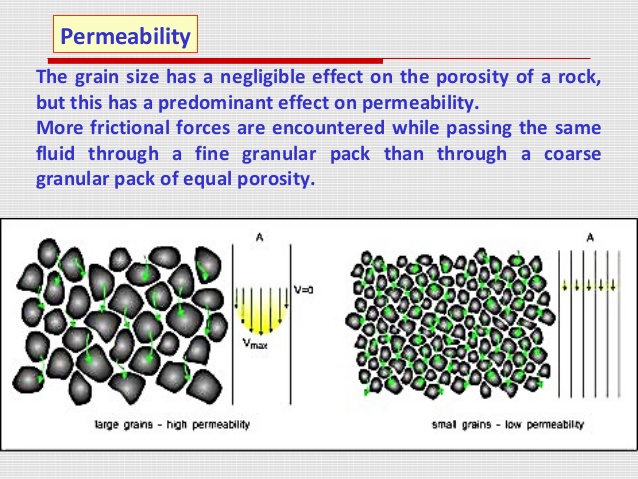 Which One Will Fill Up first!
http://www.eram.k12.ny.us/education/components/docmgr/default.php?sectiondetailid=17500&fileitem=1747&catfilter=447
Which One Will Fill Up first!
Which one will fill up the fastest?
Which one had the least amount of water in it? Why?
Put up 1 Finger - Red
Put up 2 Fingers - Yellow
Put up 3 Fingers - Green
Put up 4 Fingers - Mixed
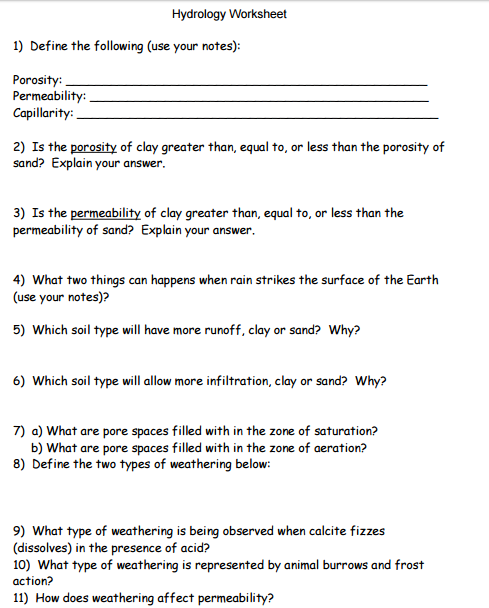 Porosity, Permeability, and Capillarity Lab
Figure A - Use your notes to find what porosity is. Pore Space is equal to the Porosity. State the relationship.
Figure B - Use your notes to find what permeability is. Time Required for 100 ml of Water to Flow Through is equal to the permeability. State the relationship.
Figure C - Use your notes to find what capillarity is. Height to Which Water Will Rise is equal to the capillarity. State the relationship.
Graph - Graph a line graph of A, B, and C in each of the Figures A, B, and C. Use different colors for A, B, and C.
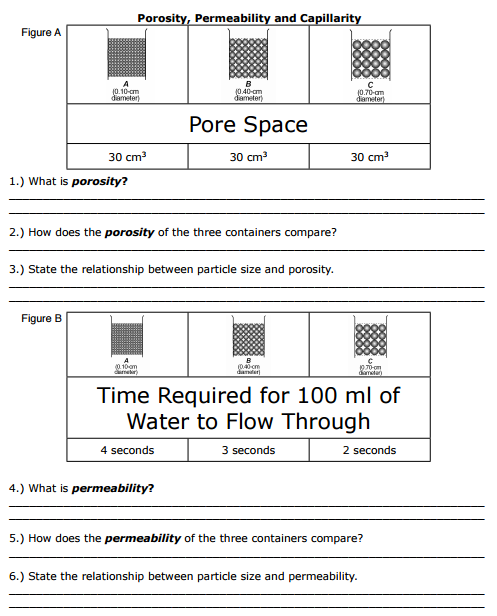 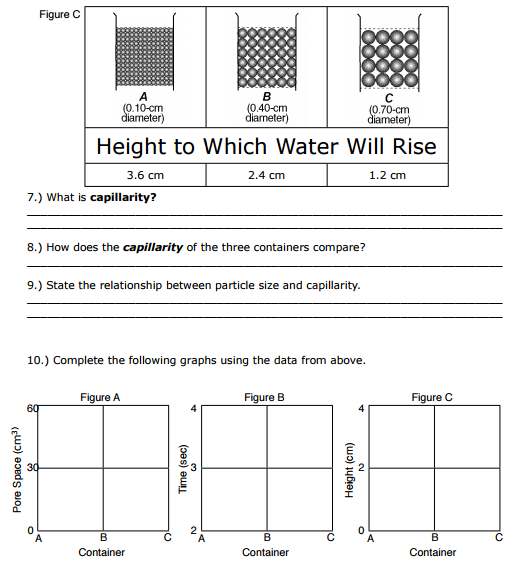